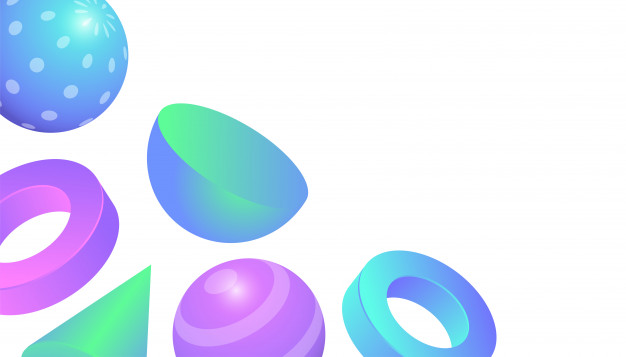 rituel de géométrie
Programmes
 de construction
Vous trouverez ici le travail réalisé par vos soins sur le rituel de géométrie.

Nous avons mis les diapos qui avaient été réalisées au cours de la visio ainsi qu’un modèle vierge pour chaque niveau si vous souhaitez le poursuivre ou le faire évoluer pour votre classe.
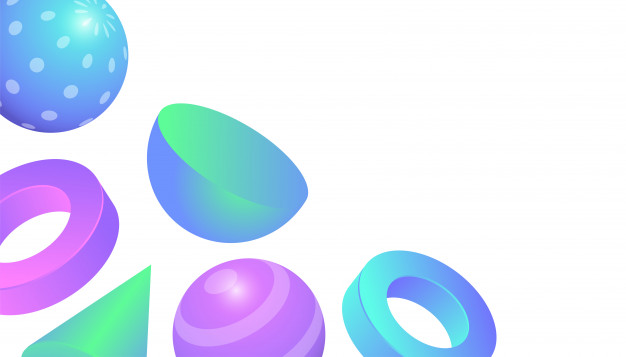 niveau 1
Tracer à main levée
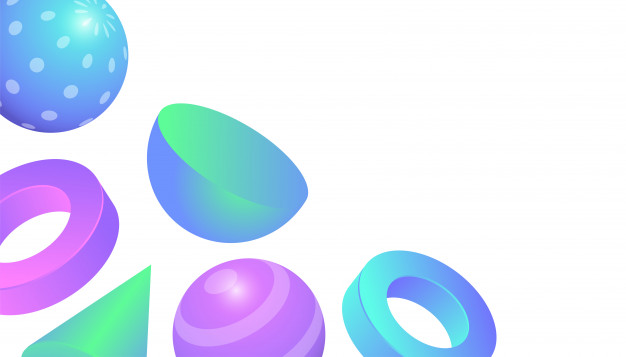 programme 0
Tracer à main levée les figures décrites dans le programme de construction
- Tracer une droite d. 
- Placer un point A sur la droite d. 
- Tracer la droite e, perpendiculaire à d et passant par A
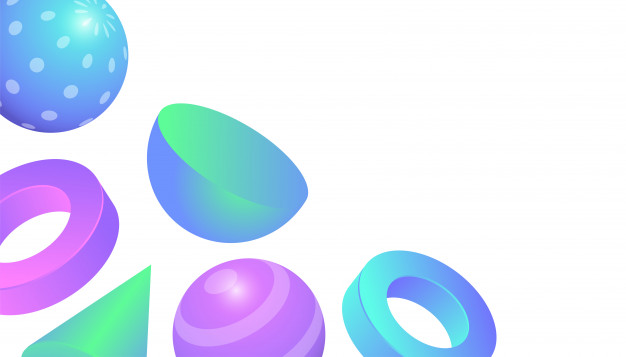 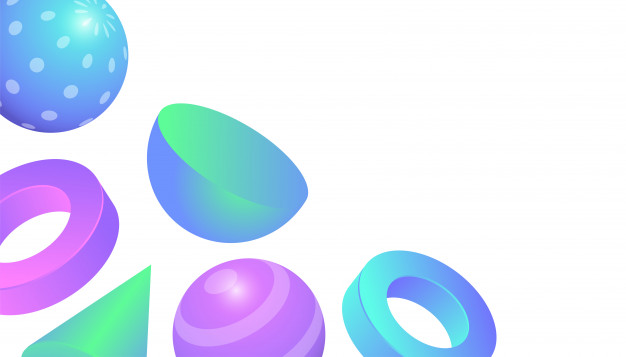 Programme  0
Tracer à main levée les figures décrites dans le programme de construction
e
d
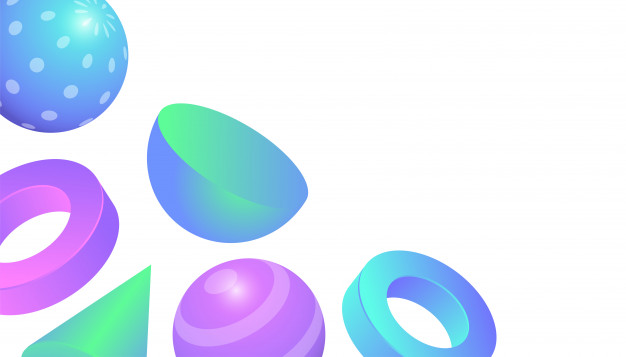 A
CORRECTION
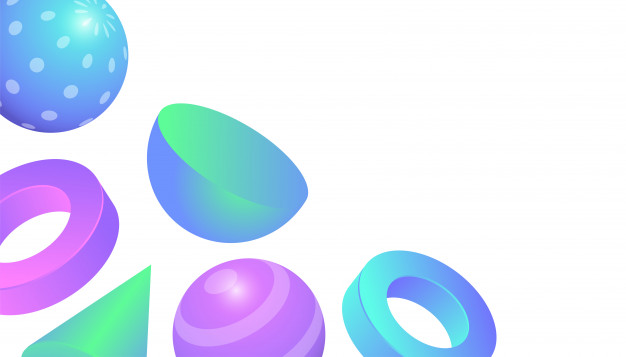 programme 21
Tracer à main levée les figures décrites dans le programme de construction
trace [AB]
trace la perpendiculaire à [AB] passant par A.
place un point C sur cette perpendiculaire.
Relie les points B et C
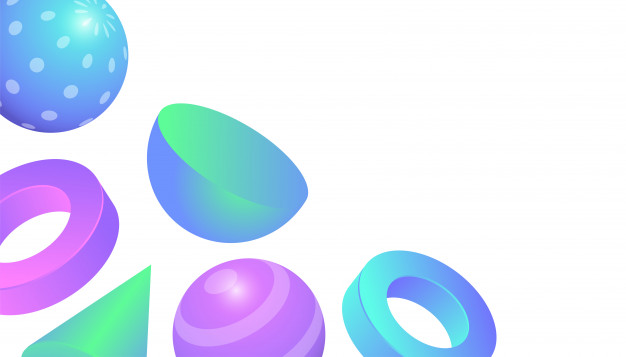 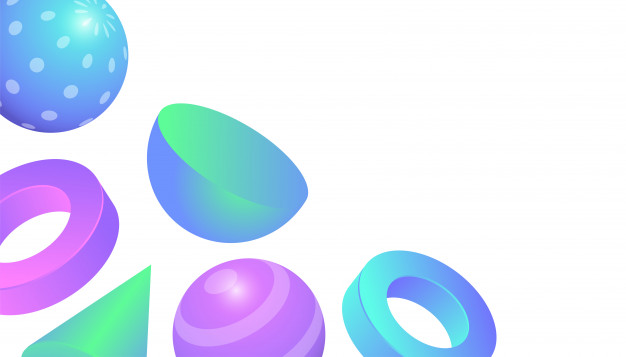 Programme  21
Tracer à main levée les figures décrites dans le programme de construction
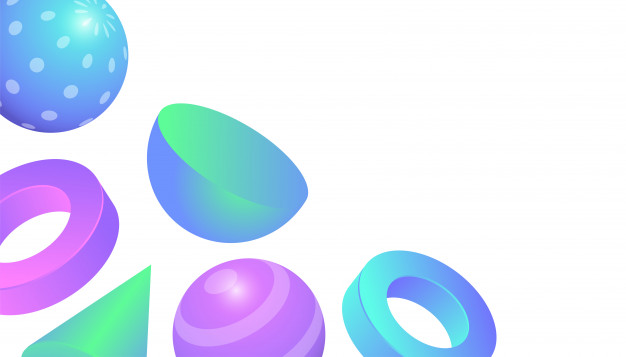 CORRECTION
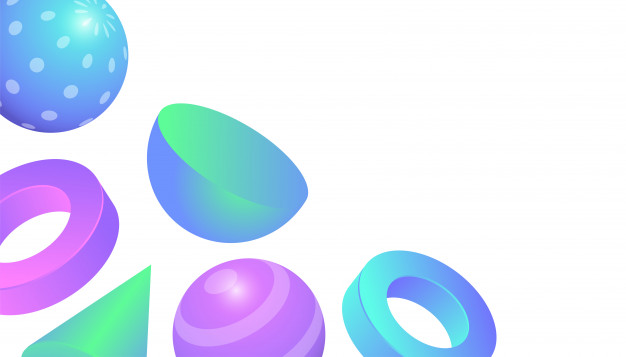 programme 22
Tracer à main levée les figures décrites dans le programme de construction
Trace un carré.
Trace les 2 diagonales de ce carré.
Nomme O le point d’intersection des deux diagonales
Trace le cercle ayant pour centre O et passant par les 4 sommets du carré.
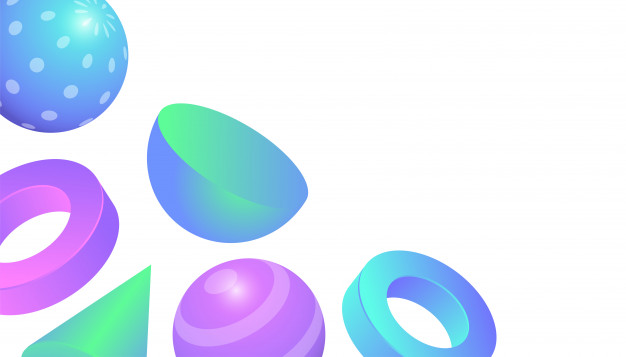 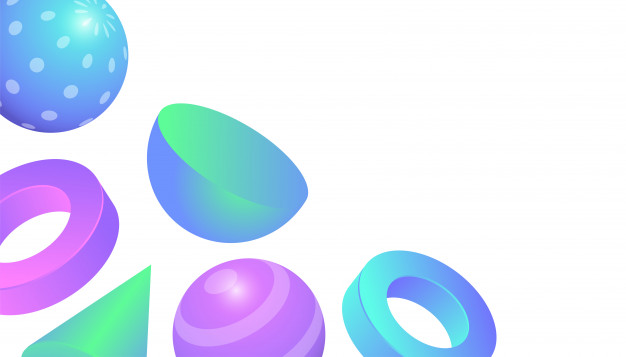 Programme  22
Tracer à main levée les figures décrites dans le programme de construction
O
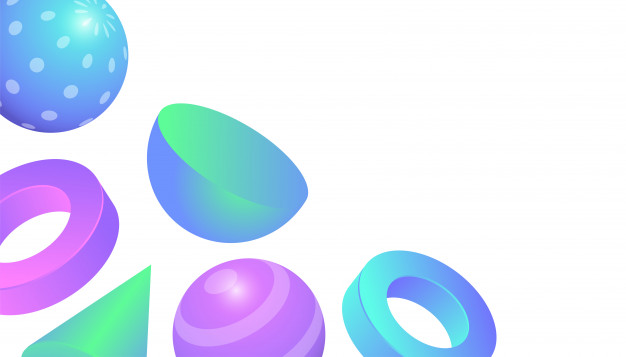 CORRECTION
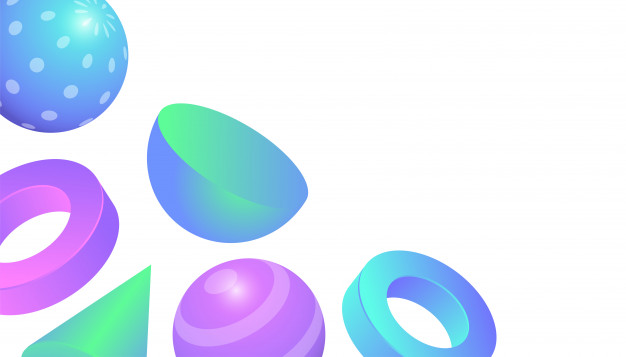 programme 23
Tracer à main levée les figures décrites dans le programme de construction
programme de construction: 

Trace un segment [AB] de longueur 4 cm.
Place le point I  au milieu de AB.
Trace un cercle de centre A passant par I.
Trace un cercle de centre B passant par I.
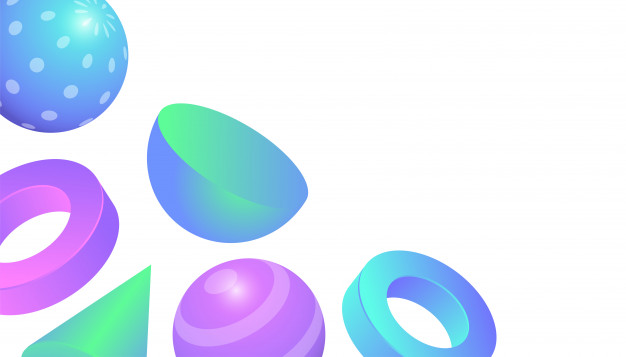 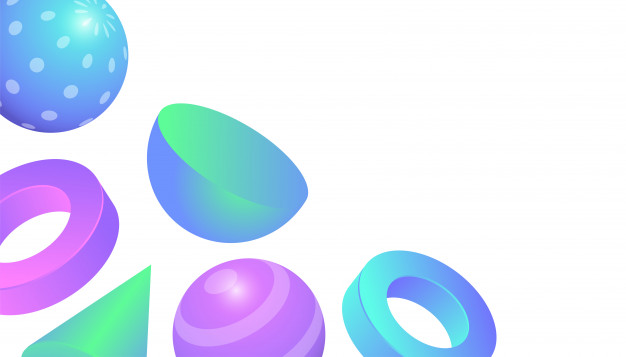 Programme  23
Tracer à main levée les figures décrites dans le programme de construction
A
B
I
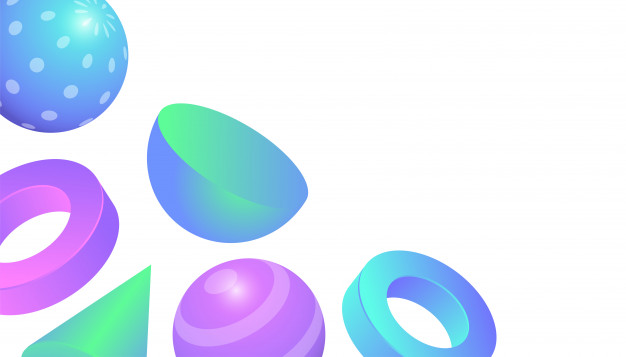 CORRECTION
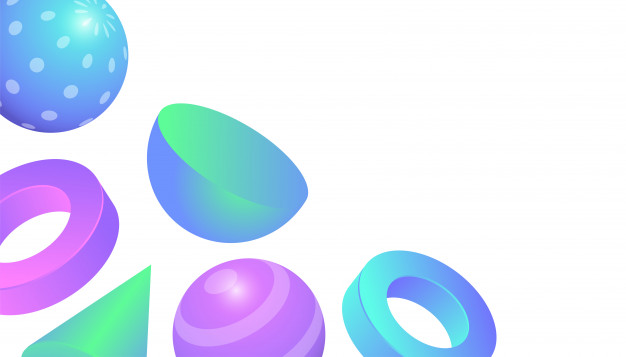 programme vierge
Tracer à main levée les figures décrites dans le programme de construction
Ecrire le programme
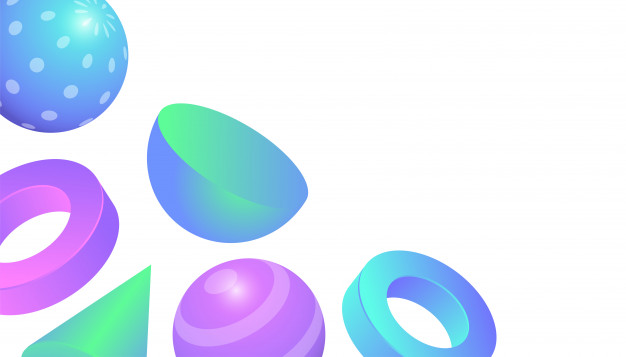 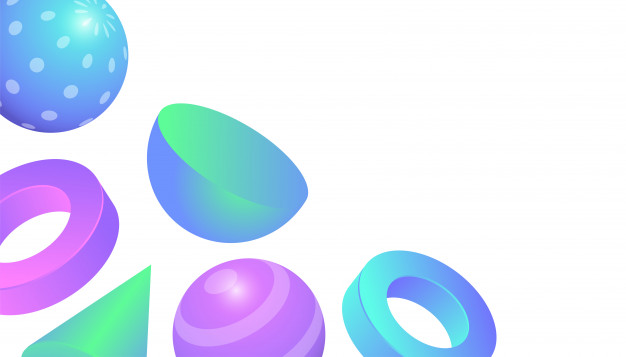 Programme  vierge
Tracer à main levée les figures décrites dans le programme de construction
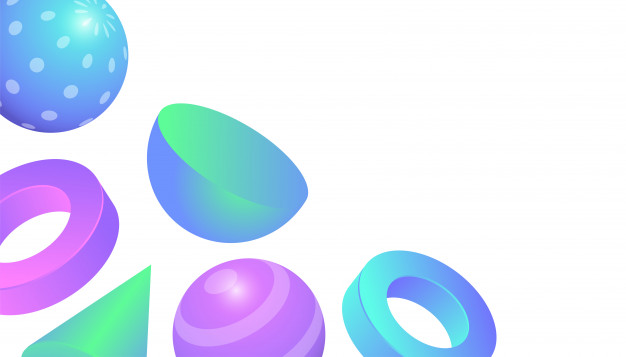 CORRECTION
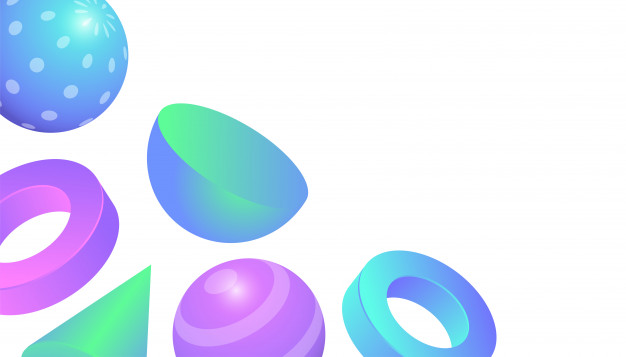 niveau 2
Construire une figure simple
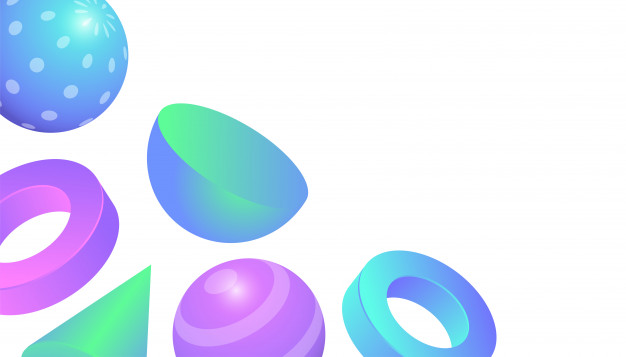 Programme 0
Tracer avec les instruments géométriques
Trace un carré de 6cm de côté.
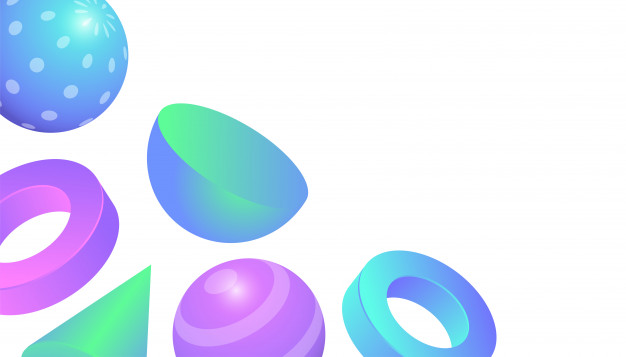 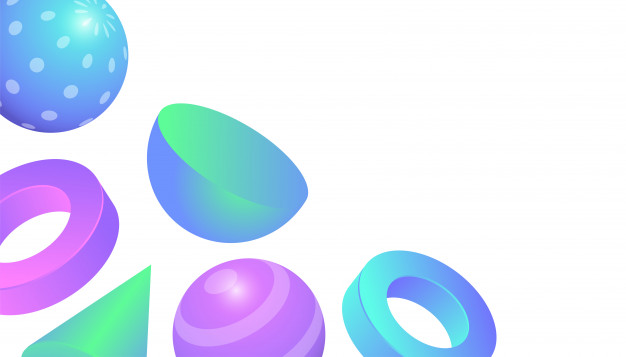 Programme 0
Tracer avec les instruments géométriques
Conseil : 
Pour mettre à mesure votre figure:
clic droit 
option de mise en forme
taille et rotation
6 cm
6 cm
6 cm
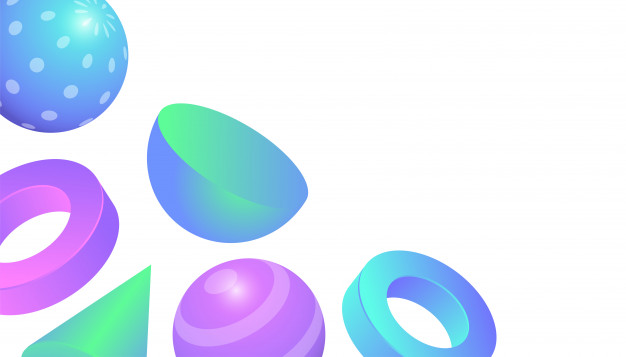 CORRECTION
6 cm
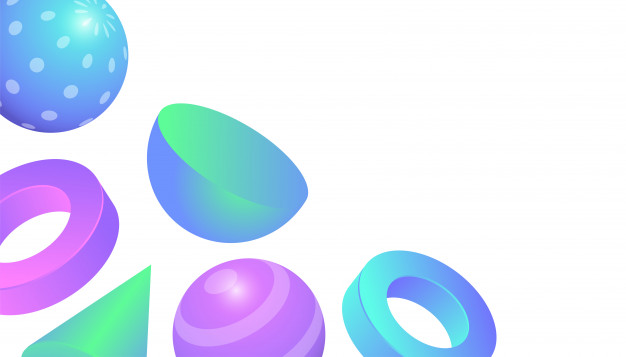 Programme 21
Tracer avec les instruments géométriques
trace un rectangle ABCD tels que [AB]= 6cm et [BC]= 3 cm
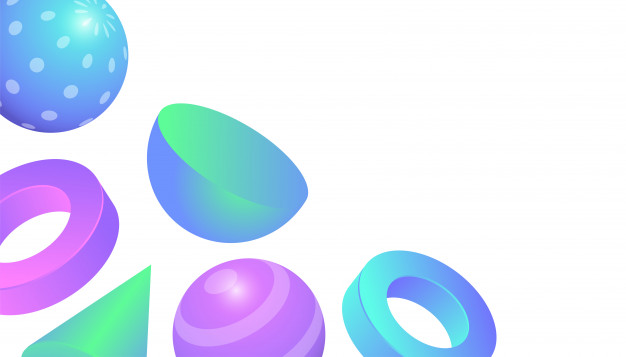 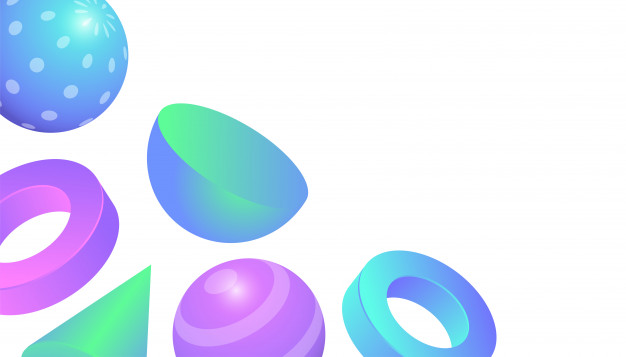 Programme 21
Tracer avec les instruments géométriques
Conseil : 
Pour mettre à mesure votre figure:
clic droit 
option de mise en forme
taille et rotation
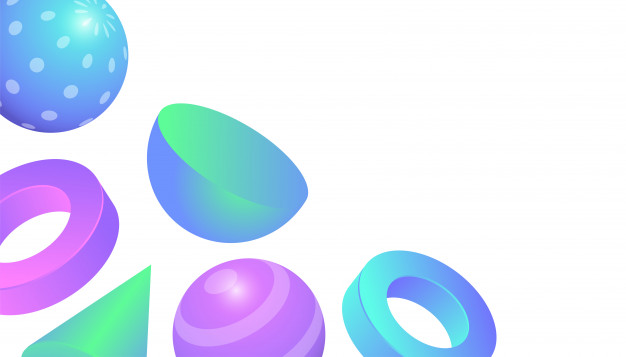 CORRECTION
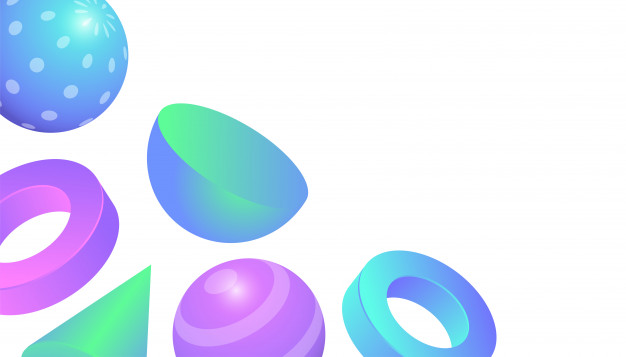 Programme 22
Tracer avec les instruments géométriques
Trace un rectangle ABCD 
de longueur 16cm et de largeur 8cm
Trace ses diagonales et nomme O leur point d’intersection.
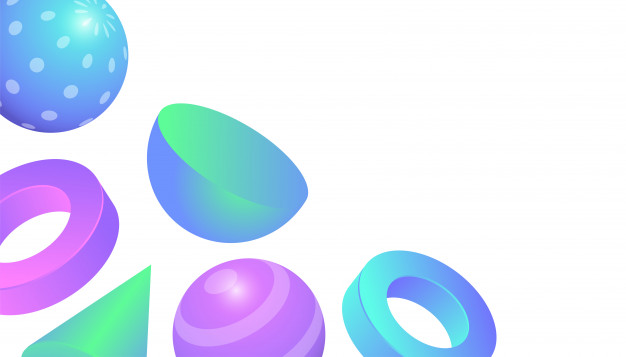 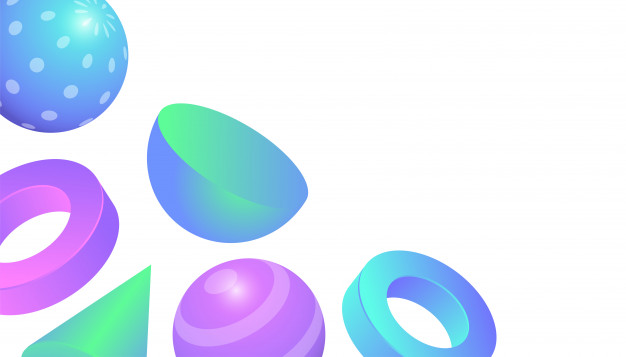 Programme 22
Tracer avec les instruments géométriques
Conseil : 
Pour mettre à mesure votre figure:
clic droit 
option de mise en forme
taille et rotation
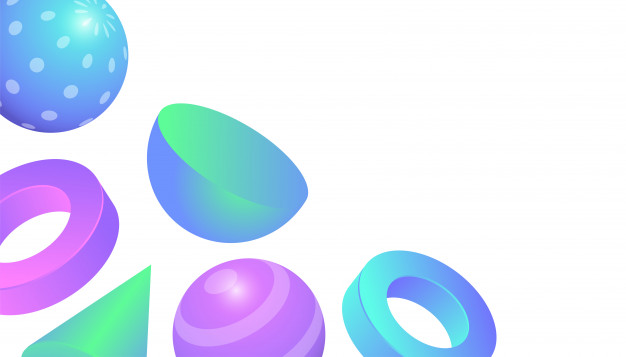 O
CORRECTION
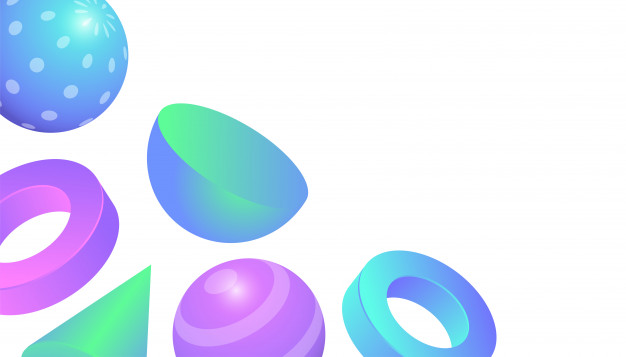 Programme 23
Tracer avec les instruments géométriques
Trace un carré ABCD de 5 cm de côté.
Propose deux tracés différents
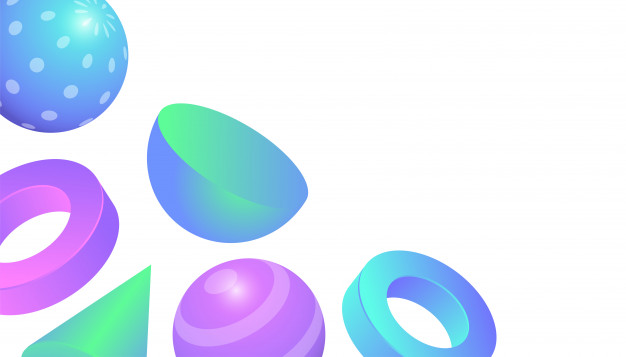 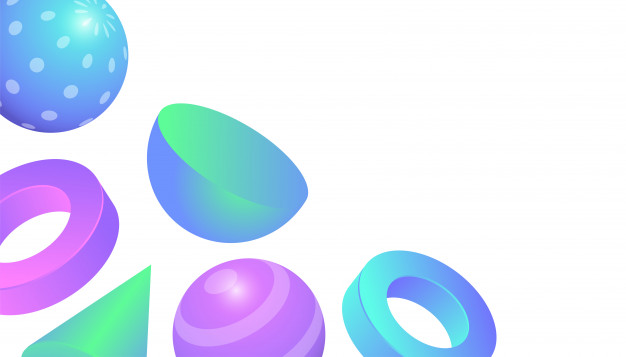 Programme 23
Tracer avec les instruments géométriques
Tracé avec une équerre
Tracé un compas
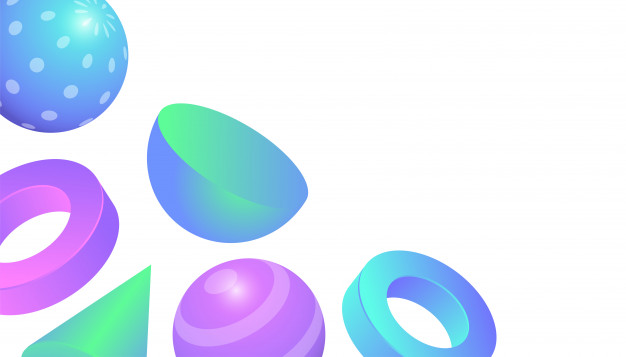 Tracer deux droites perpendiculaires et utiliser  le report de mesures pour tracer le carré.
CORRECTION
Programme vierge
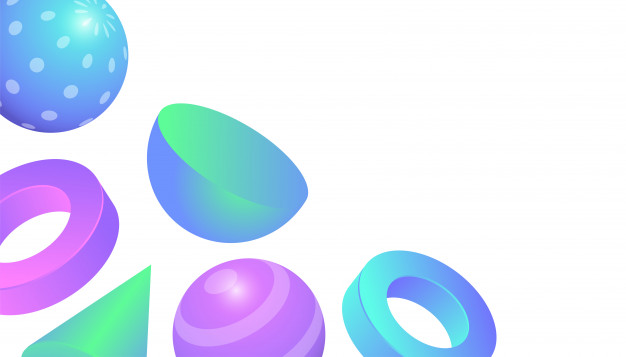 Tracer avec les instruments géométriques
Ecrire le programme
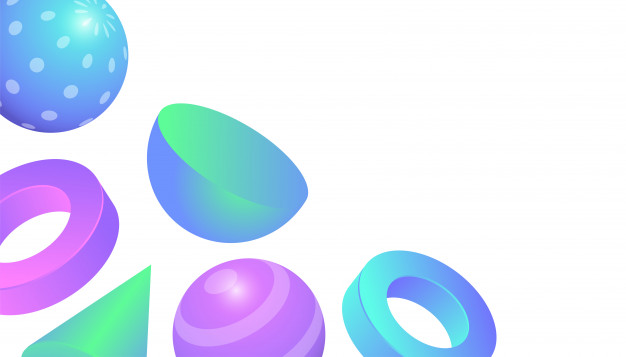 Programme vierge
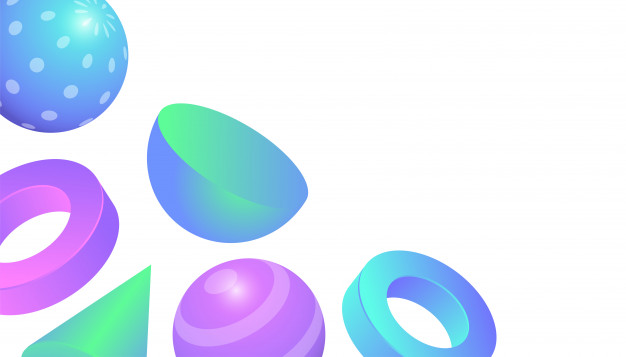 Tracer avec les instruments géométriques
Conseil : 
Pour mettre à mesure votre figure:
clic droit 
option de mise en forme
taille et rotation
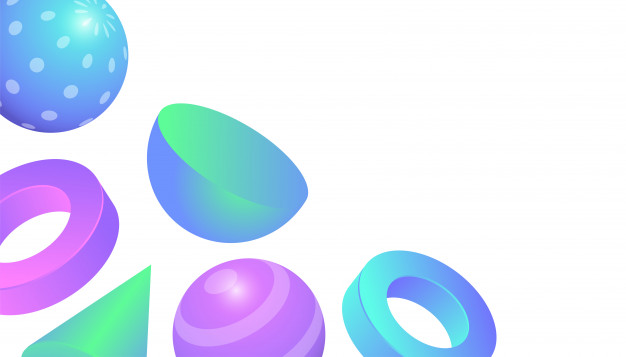 CORRECTION
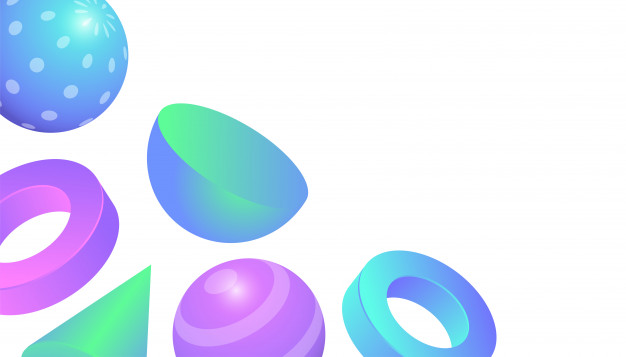 niveau 3
Construire une figure complexe
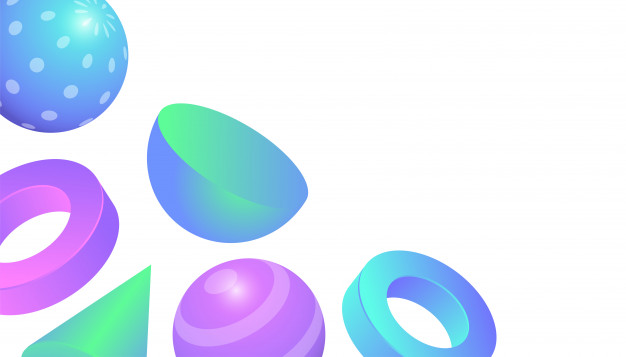 Programme 0
Tracer une figure complexe avec des instruments géométriques
Trace deux cercles de rayons 4 cm et 6 cm ayant le même centre O.
Trace deux droites d1 et d2 passant par le point O.
La droite d1 coupe les cercles en quatre points : A, B, C et D.
La droite d2 coupe les cercles en 4 points : E, F, G et H.
Relie les quatre points qui sont sur le petit cercle.
Relie les quatre points qui sont sur le grand cercle.
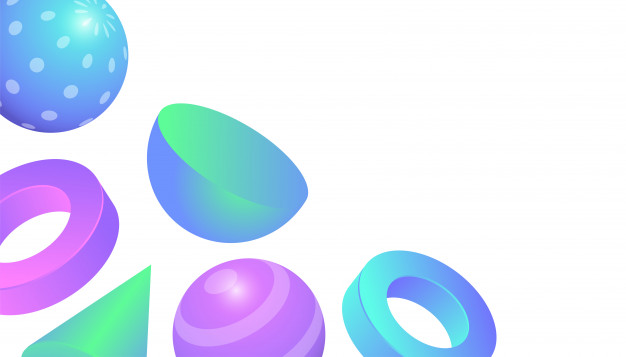 CORRECTION
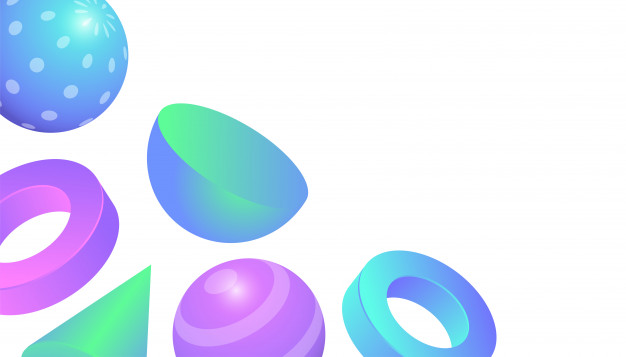 Programme 0
Tracer une figure complexe avec des instruments géométriques
A
H
B
G
O
x
E
C
F
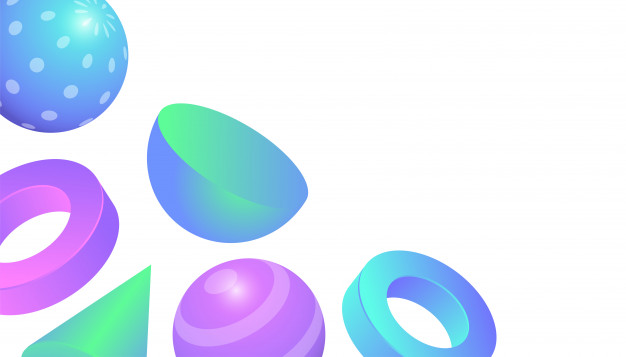 D
d2
d1
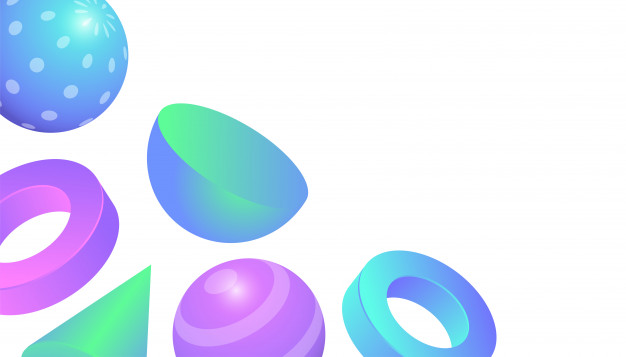 Programme 21
Tracer une figure complexe avec des instruments géométriques
Trace un cercle de centre O et de rayon 5 cm.
-Place un point A sur le cercle.-A partir du point A, reporte 6 fois le rayon de 5 cm sur le cercle. Tu trouveras les points B, C, D, E et F
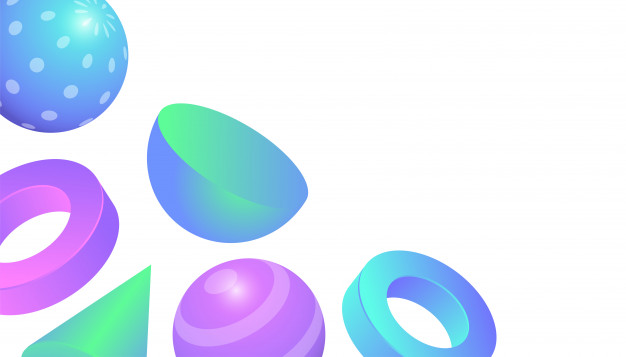 CORRECTION
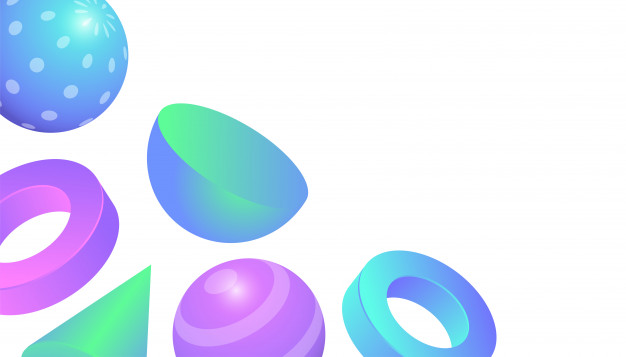 Programme 21
Tracer une figure complexe avec des instruments géométriques
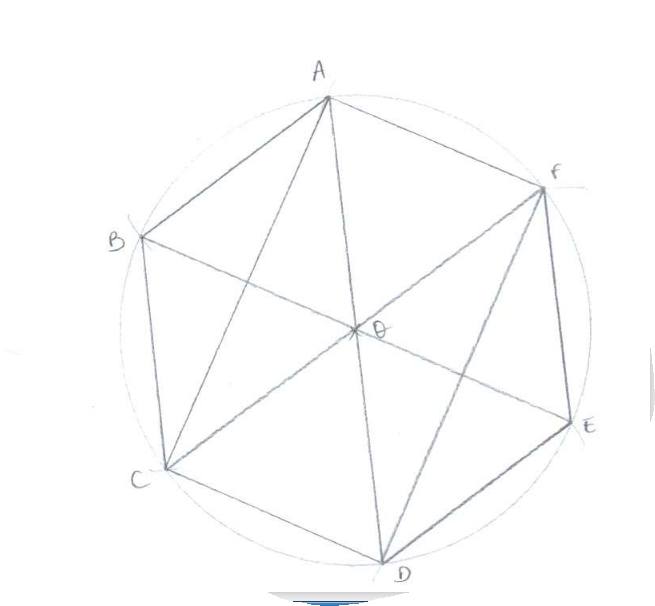 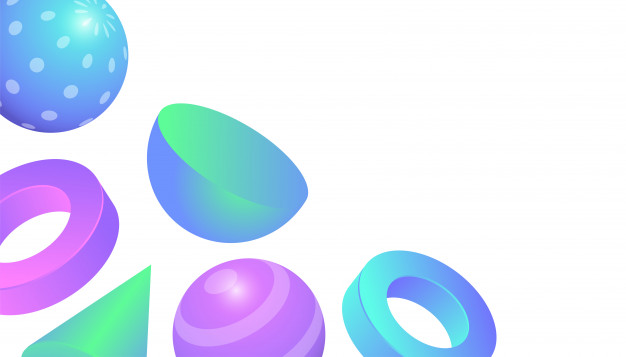 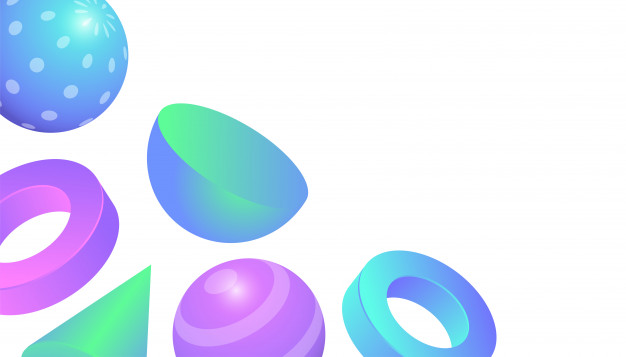 Programme 22
Trace un carré ABCD de côté 6 cm
Trace ses diagonales nomme O leur point d’intersection
Cherche les milieux des côtés du carré.
E est le milieu de AB
F est le milieu de BC
G est le milieu de CD
H est le milieu de DA
Trace le demi cercle ayant pour centre E et joignant le point A au point B à l’extérieur du carré.
Réalise les 3 autres demis-cercles ayant pour centre F, G et H.
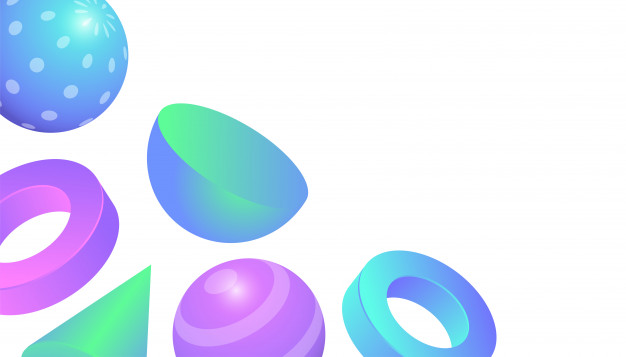 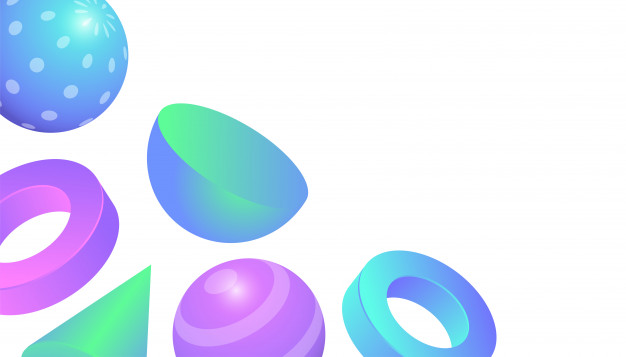 CORRECTION
Programme 22
A
B
E
O
H
F
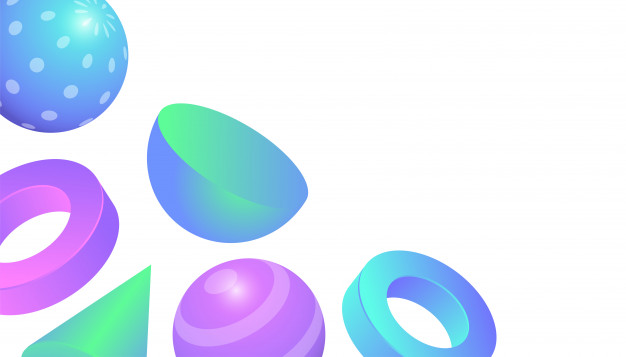 D
C
G
Programme vierge
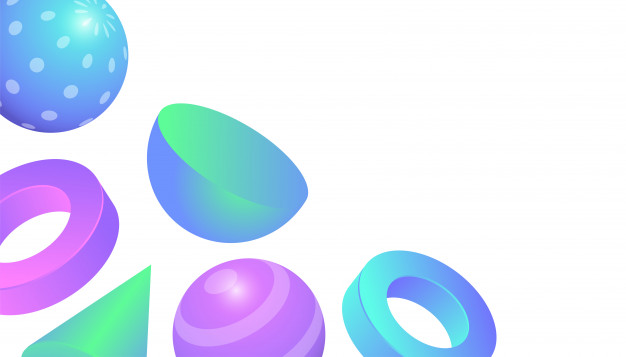 Tracer une figure complexe avec des instruments géométriques
écrire le programme de construction
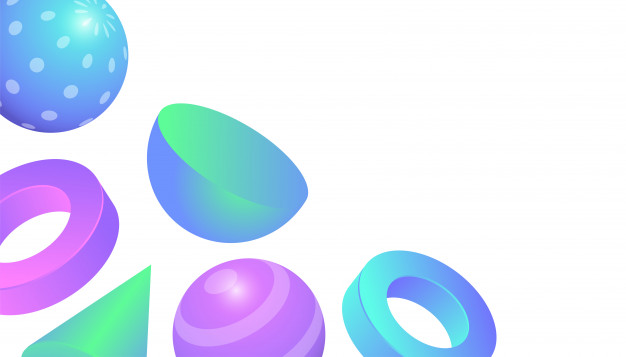 Programme vierge
CORRECTION
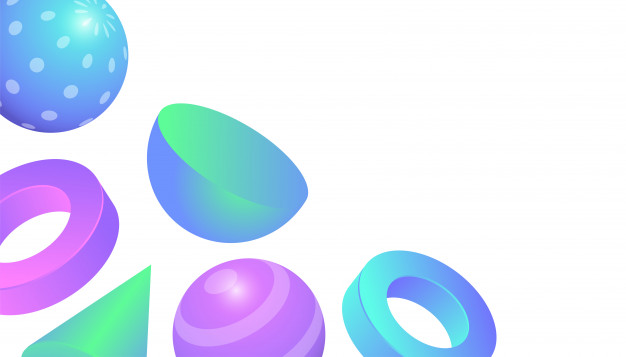 Tracer une figure complexe avec des instruments géométriques
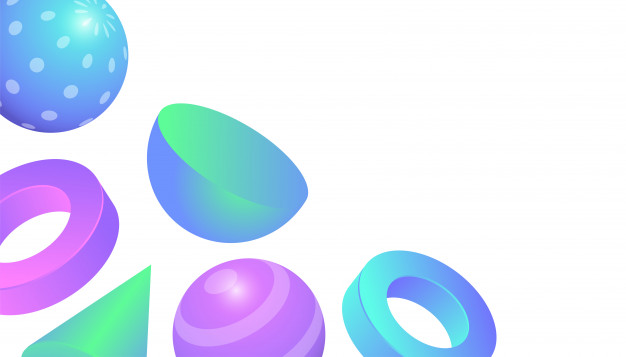